古典での「話す聞く」
丸亀市部
丸亀市立飯山中学校
丸亀市内公立中学校5校へのアンケート
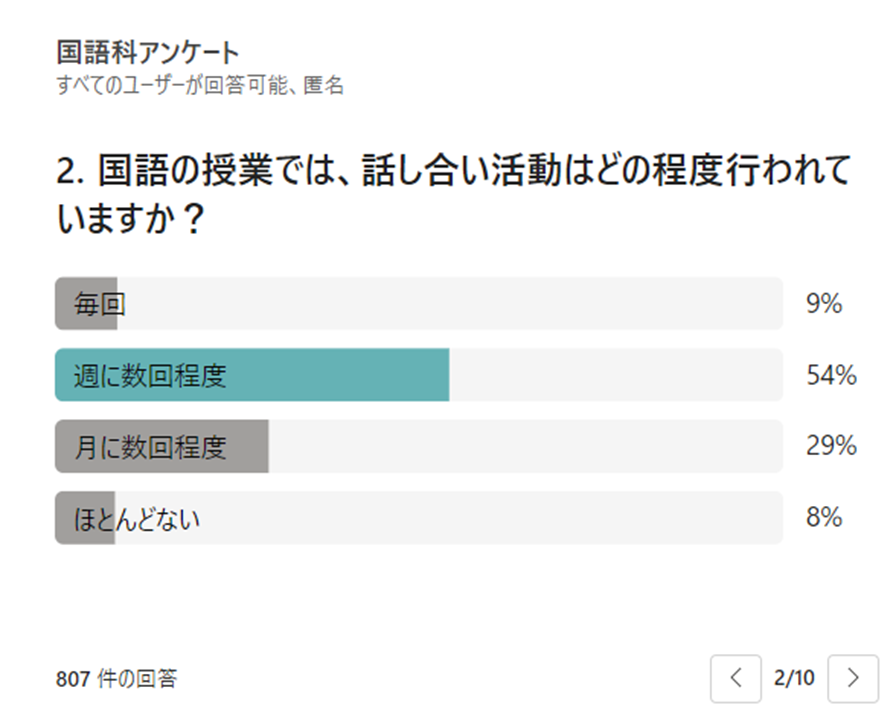 丸亀市内公立中学校5校へのアンケート
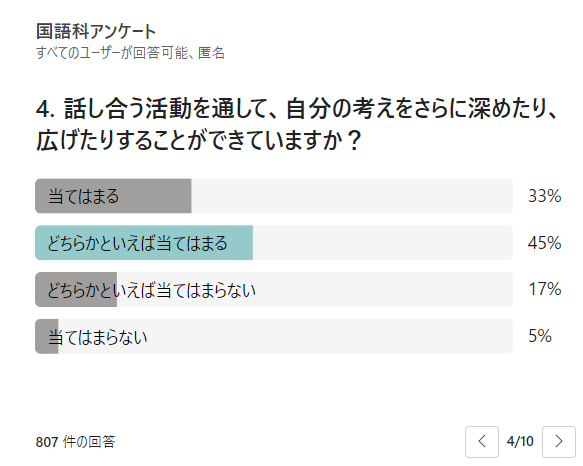 丸亀市内公立中学校5校へのアンケート
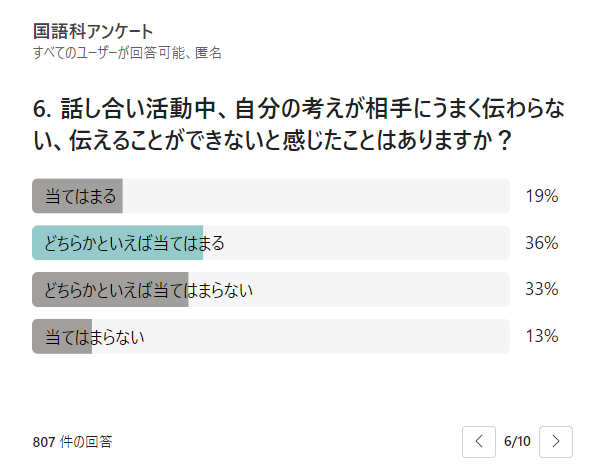 丸亀市内公立中学校5校へのアンケート
丸亀市内公立中学校5校へのアンケート
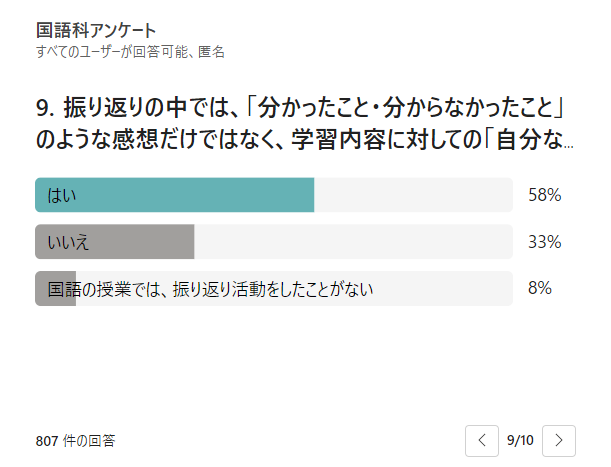 丸亀市内公立中学校5校へのアンケート
飯山中学校での授業実践
○：話し合いを円滑に進めるには

１：「伊曽保物語」ー　犬と肉のこと

２：「伊曽保物語」ー　鳩と蟻のこと

３：「伊曽保物語」ー　蟻と蝉、北風と太陽、金の卵を産むガチョウ、田舎の鼠と都会の鼠
事前アンケート
飯山中学校1年2組（当時）2６名を対象としたアンケート
「話す聞く」活動による古典の授業
①　古典は物語の型である

　　　　　②　対話力の育成

　　　　　③　情報の整理
①古典は物語の型である
②対話力の育成
③情報の整理
事後アンケート
飯山中学校1年2組（当時）2６名を対象としたアンケート
この授業の成果
古典＝難しい、苦手だ

古典の物語への見方・考え方が変わった
→約80.8％
今後の課題
話し合いの基礎となる古典文学そのものへの興味関心が低い。

話し合いにおいて自分の考えが伝わらないと感じている。
→話し合いの土台（ベース）が出来あがっていない